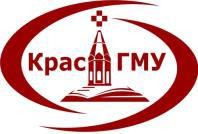 ФЕДЕРАЛЬНОЕ ГОСУДАРСТВЕННОЕ БЮДЖЕТНОЕ ОБРАЗОВАТЕЛЬНОЕ УЧРЕЖДЕНИЕ ВЫСШЕГО ОБРАЗОВАНИЯ
«КРАСНОЯРСКИЙ ГОСУДАРСТВЕННЫЙ МЕДИЦИНСКИЙ УНИВЕРСИТЕТ ИМЕНИ
ПРОФЕССОРА В.Ф. ВОЙНО-ЯСЕНЕЦКОГО»
МИНИСТЕРСТВА ЗДРАВООХРАНЕНИЯ РОССИЙСКОЙ ФЕДЕРАЦИИ
Кафедра клинической психологии и педагогики  с курсом ПО
ТЕМА: ЛИЧНОСТЬ. ФОРМИРОВАНИЕ ЛИЧНОСТИ В ОНТОГЕНЕЗЕ
лекция № 3 для студентов 2 курса,
обучающихся для специальности 31.05.03 – Стоматология (очная форма обучения)
Красноярск, 2024
ОСНОВНЫЕ ВОПРОСЫ
Понятие личности в психологии
Структура личности
Психические свойства личности:
темперамент
характер
способности
направленность личности
Возраст. Структура возраста. Законы возрастного развития. Периодизации психического развития человека.
Психолого-педагогические основы индивидуальности.
Медико-психолого-педагогическое сопровождение людей на разных этапах онтогенеза.
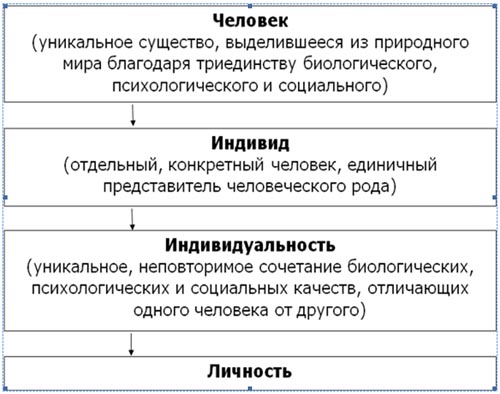 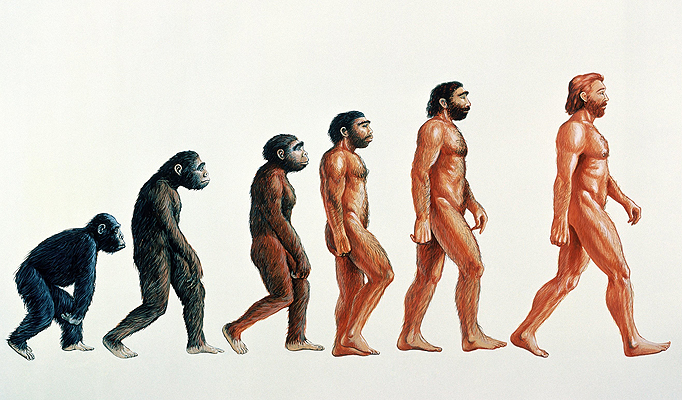 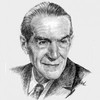 Индивид (от лат. individuum – неделимое) 
В основе понятия индивида, по А.Н. Леонтьеву, лежит факт неделимости, целостности человека, наличия свойственных ему особенностей.
Индивид - отдельный человек, особь, принадлежащая к человеческому роду.
«Индивид, — писал А.Н. Леонтьев, — это, прежде всего, генотипическое образование... Понятие «индивид» выражает неделимость, целостность и особенности конкретного субъекта, возникающие уже на ранних ступенях развития жизни. Индивид как целостность — это продукт биологической эволюции, в ходе которой происходит процесс не только дифференциации органов и функций, но также и их интеграции, их взаимного «слаживания».
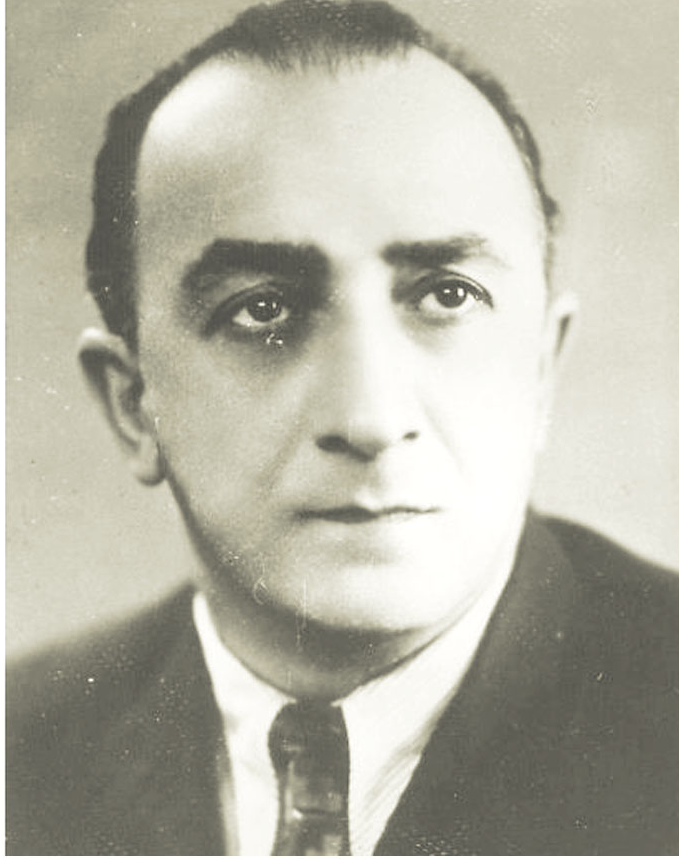 Индивидные свойства человека (по Б.Г. Ананьеву)
Диморфизмом называется фундаментальное разделение органических свойств человека на две качественно разные формы: мужскую и женскую. 
Половой диморфизм — это физическое различие между полами, обусловленное биологически.
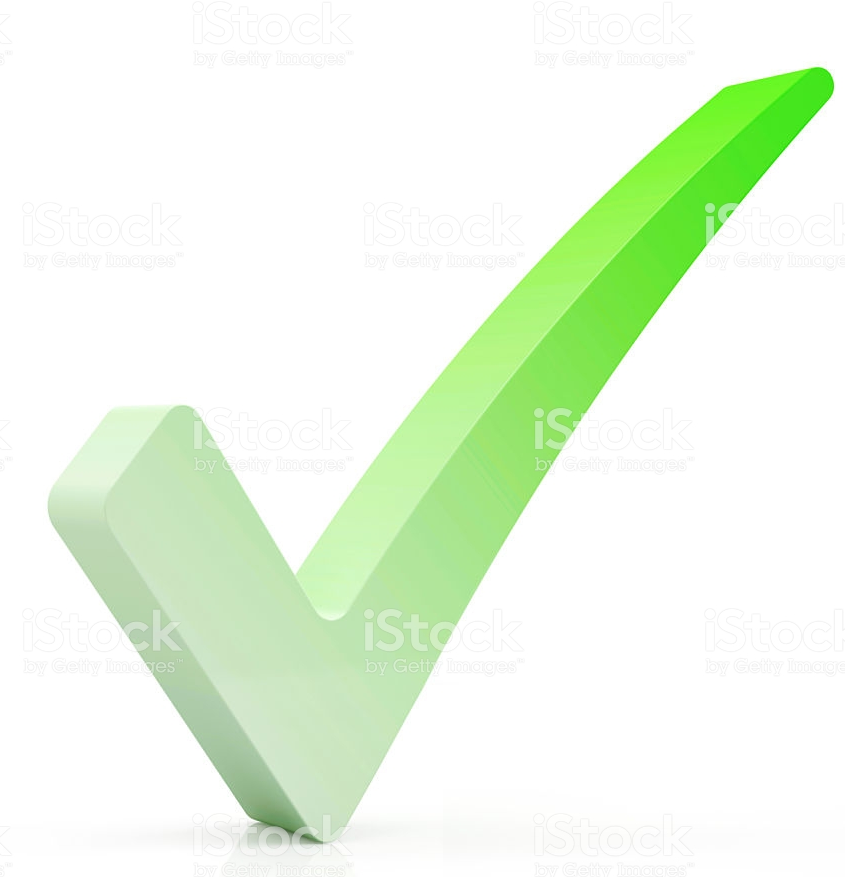 Определение понятий
ИНДИВИДУАЛЬНОСТЬ – это понятие отражает те особенности психики и личности индивида, которые присущи только данному человеку.
Эти особенности отличают одного человека от другого:  индивидуально-неповторимые психобиологические особенности организма индивида, уникальные свойства личности.
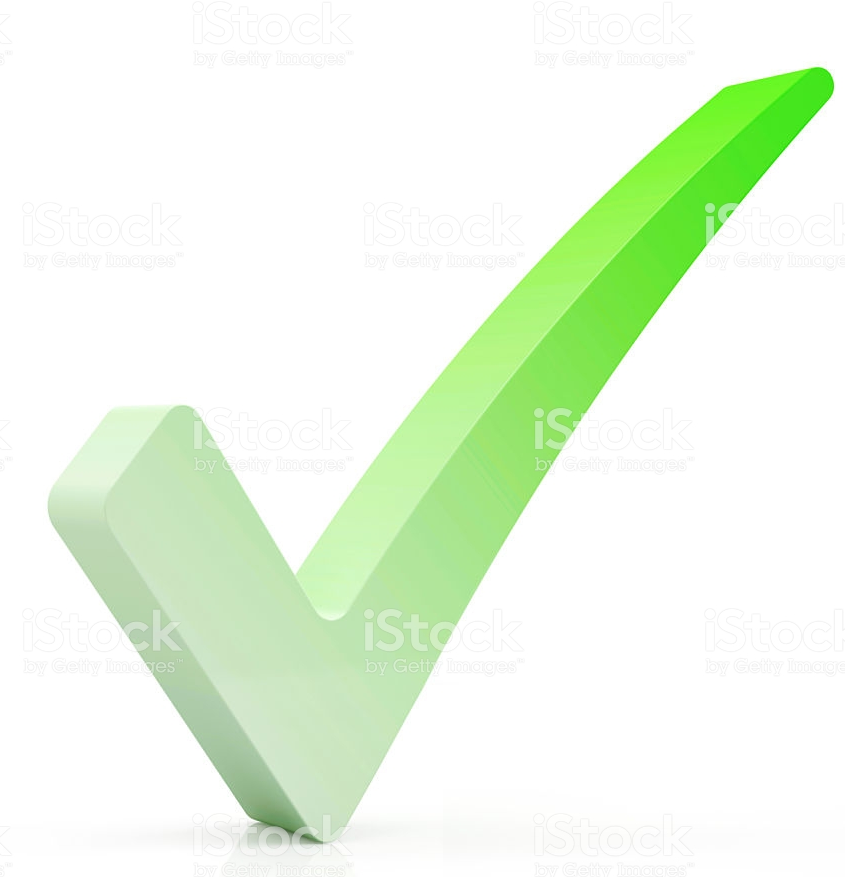 Этапы развития индивидуальности человека
В процессе дальнейшего индивидуального развития человек приобретает свою Индивидуальность
В процессе включения в систему общественных отношений формируется личность
После формирования сознания человек становится СУБЪЕКТОМ, активно преобразующим мир
Человек рождается
 как Индивид
Определение понятий
Субъект (лат. subjectus - находящийся в основе) активно действующий и познающий, обладающий сознанием или волей индивид

Субъективность - отношение к чему-либо, определяемое личными взглядами, интересами или вкусами субъекта, отсутствие объективности.

Субъективный:
свойственный только данному лицу, субъекту, личный;
односторонний, лишенный объективности, пристрастный.
Психология личности (англ. personality psychology) – раздел психологии, посвященный изучению личности, как отдельных ее характеристик, так их совокупности и связей между ними.
ПОНЯТИЕ ЛИЧНОСТИ В ПСИХОЛОГИИ
ЛИЧНОСТЬ
человек как носитель сознания (К.К. Платонов);
общественный индивид, объект и субъект исторического  процесса  (Б.Г. Ананьев);
социальный индивид, субъект общественных отношений,
деятельности и общения
качества индивида, приобретаемые им в общественной и
предметной деятельности и присущие только этому индивиду" (А.В. Петровский)
отличительный и характерный паттерн мышления, эмоций и поведения, формирующий личный стиль взаимодействия индивида с его физическим и социальным окружением
формирующаяся в течение жизни совокупность индивидуальных психологических особенностей, которые определяют своеобразное для данного человека отношение к себе, обществу и окружающему миру в целом
Гордон Уиллард Олпорт (1897 – 1967)
ПОДХОДЫ К ИЗУЧЕНИЮ ЛИЧНОСТИ
номотетический (от лат. norma – образец)
идиографический (от греч. описывать особенности)
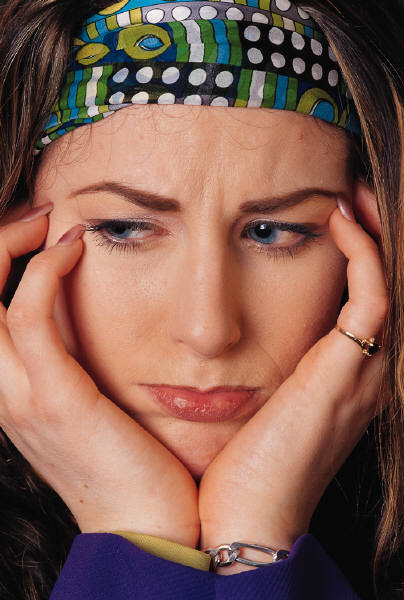 Личность - это особое системное социальное качество индивида, которое он приобретает в процессе возрастного развития при взаимодействии со своим социальным окружением.
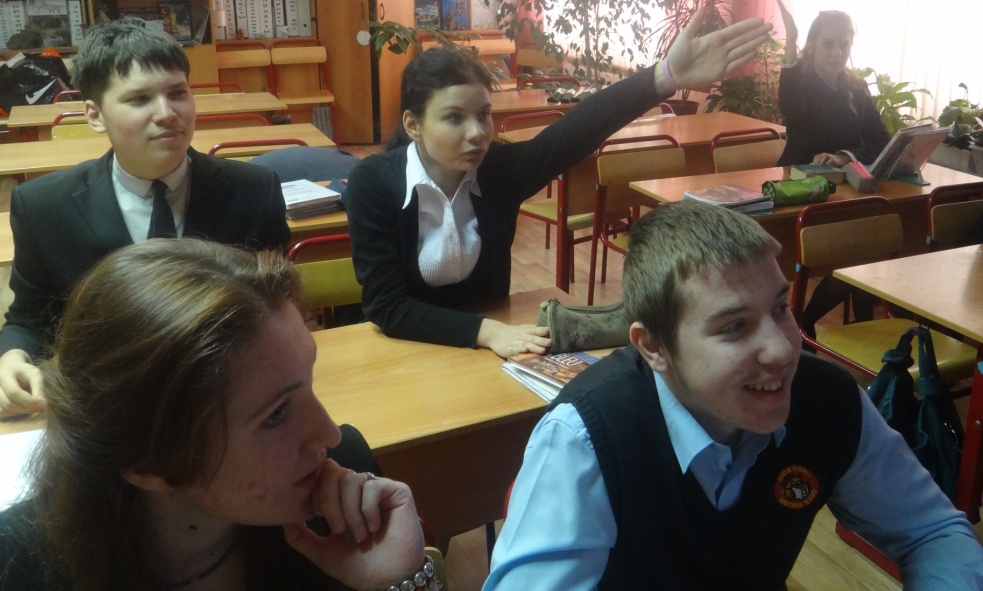 Личностью 
не рождаются,
личностью 
становятся
Развитие человека в обществе и формирует его как личность
Понимание о том, что представляют собой люди, как они себя ведут и почему они поступают именно так, а не иначе нам дают Теории личности –  тщательное выверенное умозаключения или гипотезы
Теории личности выполняют две основные функции: 
1) объяснительная - она представляет поведение человека, как определенным образом организованное, обеспечивает схему, позволяющую упрощать и интерпретировать поведение, благодаря чему оно становится понятным; 
2) предсказательная – она предсказывает будущее поведение и обеспечивает основу для прогнозирования результатов и событий
Разные теории основаны на разных структурах личности
Структура личности по З. Фрейду:
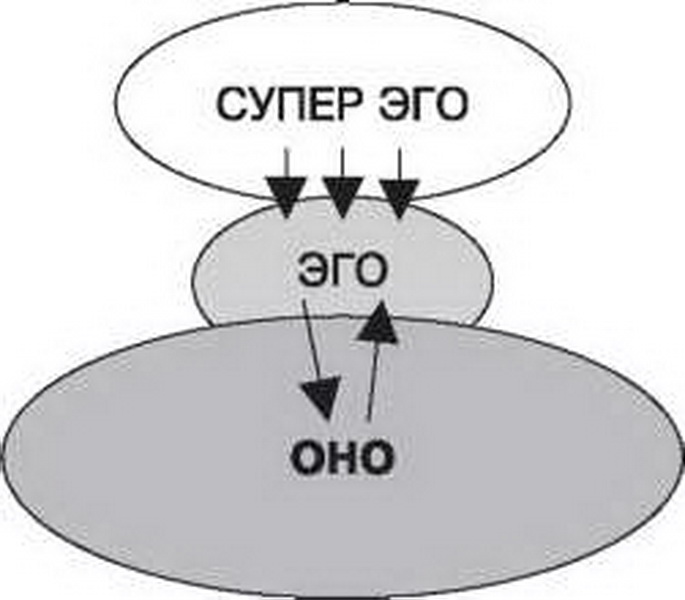 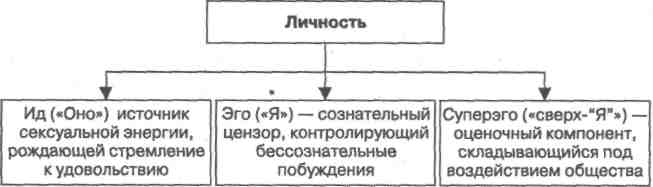 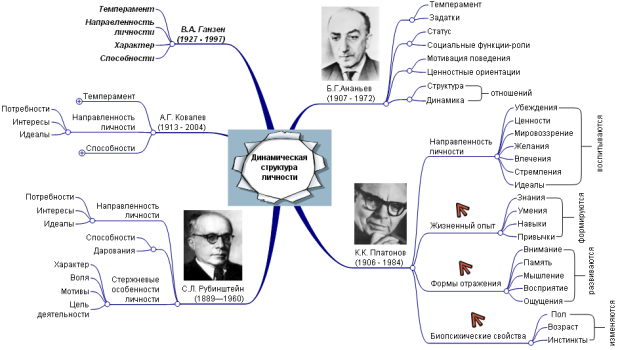 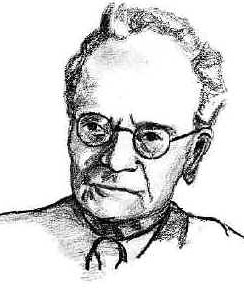 Сергей Леонидович Рубинштейн
Структура личности:
Способности— это индивидуально устойчивые свойства человека, определяющие его успехи в различных видах деятельности. Задатки.
Темперамент — это динамические характеристики психических процессов человека.
Направленность (Мотивация)  — это совокупность побуждений к деятельности
Характер содержит качества, определяющие отношение человека к другим людям, работе… Акцентуации.
ТЕМПЕРАМЕНТ
(от лат. temperamentum – соразмерность, надлежащее соотношение частей)
генетически детерминированная
совокупность динамических особенностей психики (таких как скорость, темп,
интенсивность психических процессов и состояний), которые имеют тенденцию
оставаться постоянными в течение всей жизни и определяют эмоциональный настрой, способы мышления, поведения и
деятельности человека
АКЦЕНТУАЦИЯ ХАРАКТЕРА
англ. character accentuation, от лат. accentus – ударение
яркое доминирование некоторых черт характера (или их сочетаний) над
другими, находящееся в пределах нормы психического здоровья
СВОЙСТВА ХАРАКТЕРА
определенный
неопределенный
цельный
противоречивый
сильный
слабый
СПОСОБНОСТИ
индивидуально-психологические особенности личности, отличающие одного человека от другого, определяющие успешность выполнения деятельности или ряда деятельностей, не сводимые к знаниям, умениям и
навыкам, но обусловливающие легкость и быстроту обучения новым способам и приемам деятельности" (Б.М. Теплов)
свойства функциональных систем, реализующих отдельные психические функции, имеющие
индивидуальную меру выраженности и проявляющиеся в успешности и своеобразии освоения и реализации деятельности" (В.Д. Шадриков)
Факторы,
определяющие развитие способностей
характер деятельности
внешняя среда
внутренняя среда
возможность компенсации
склонность к занятиям данной 	деятельностью
скорость продвижения в овладении
способов и приемов деятельности
уровень достижений (качественный, 	количественный)
цена успехов
Показатели наличия способностей
УРОВНИ РАЗВИТИЯ СПОСОБНОСТЕЙ
Гениальность
Талант

Одаренность

Склонность
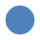 Задатки
НАПРАВЛЕННОСТЬ ЛИЧНОСТИ
НАПРАВЛЕННОСТЬ ЛИЧНОСТИ
ХАРАКТЕРИЗУЕТСЯ
уровнем
широтой
интенсивностью
устойчивостью
действенностью
НАПРАВЛЕННОСТЬ ЛИЧНОСТИ –
индивидуальная система устойчивых побуждений (мотивов) человека, которая складывается в процессе формирования и развития личности и
определяет его избирательность
отношений и активность
Мотив (от лат. moveo – двигаю; англ. incentive)
мотивация
Потребность (англ. needs)
Пирамида Маслоу — это упрощенная модель иерархической теории человеческих потребностей, разработанной Абрахамом Маслоу.
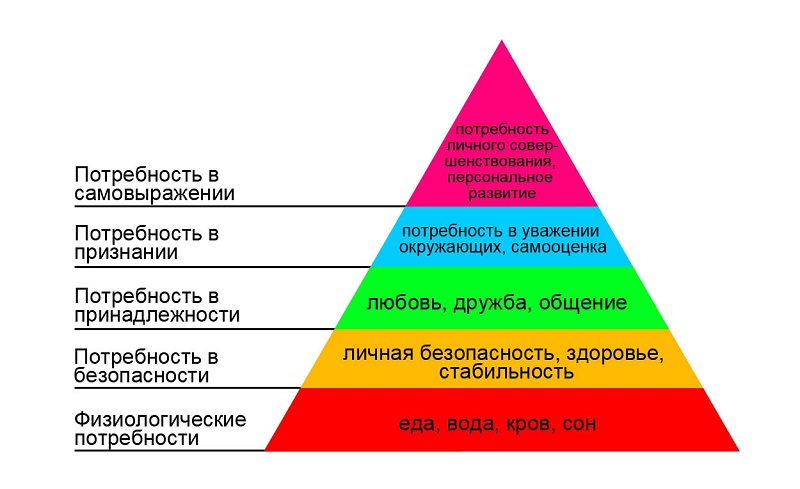 Потребностью называют внутреннее состояние нужды, выражающее её зависимость от конкретных условий существования.
РАЗВИТИЕ ПСИХИКИ В ПРОЦЕССЕ ОНТОГЕНЕЗА
РАЗВИТИЕ В ПРОЦЕССЕ ОНТОГЕНЕЗА
СОЗНАНИЕ (англ.
consciousness) – высшая форма психического отражения, свойственная общественно развитому
человеку, связанная с речью и сформированная на основе человеческой практики
ОНТОГЕНЕЗ (греч. сущее,
существо; происхождение, развитие) – происхождение и развитие организма; процесс индивидуального развития, в ходе которого осуществляются
последовательные морфологические,
физиологические, биохимические и психофизиологические
трансформации в течение
всего жизненного цикла
организма
Материалистическая трактовка сознания
Сознание – высшая свойственная только человеку форма отражения объективных устойчивых свойств и закономерностей окружающего мира, формирование у человека внутренней модели внешнего мира, в результате чего достигается познание и преобразование окружающей действительности
Источники сознания:
внешний предметный и духовный мир - конкретно-чувственные и понятийные образы;
социокультурная среда - общие понятия, этические, эстетические установки, социальные идеалы, правовые нормы и т.д.
духовный мир индивида, его собственный уникальный опыт жизни и переживаний.
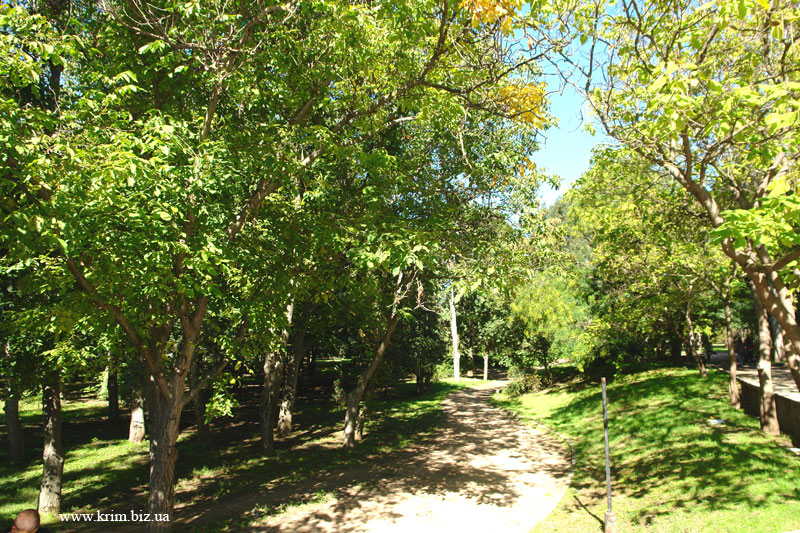 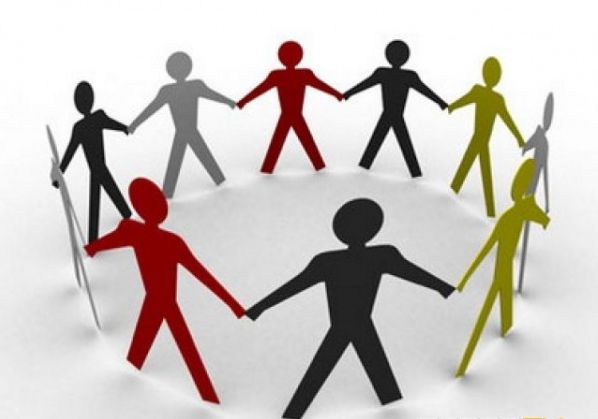 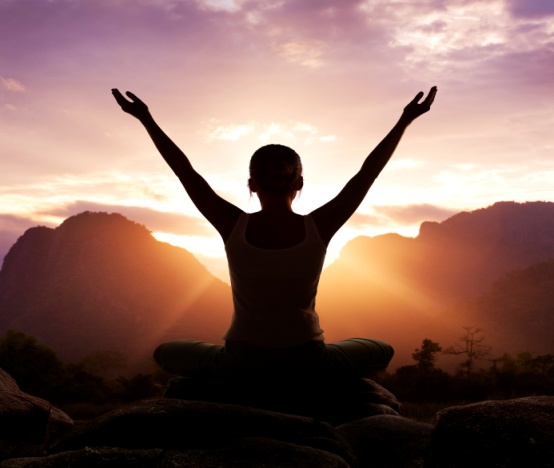 Функции сознания
1. Функция отражения.
2. Функция целеполагания.
3. Творческая функция (творчество есть путь и средство самопознания и развития сознания человека через восприятие им своих собственных творений).
4. Функция оценки и регуляции поведения и деятельности.
5. Функция построения отношения к миру, другим людям, себе.
6. Духовная функция – обусловливающая становление индивидуальности и развитие духовности.
7. Рефлексивная функция, являющаяся основной, характеризующей сознание функцией.
Свойства сознания как функционального органа
1) реактивность (способность к реагированию);
2) чувствительность (способность чувствовать и сочувствовать);
3) диалогизм (способность к восприятию себе подобных, а также самосознание как возможность вести внутренний диалог с собой);
4) полифоничность (множественность протекания психических процессов одновременно);
5) спонтанность развития (сознание каждого человека уникально, его развитие в онтогенезе не может жестко обусловливаться ни индивидными качествами, ни воздействием социальной среды.
Особенности сознания
Категоричность – отражение мира сквозь призму общечеловеческих знаний и позиций, отражение мира на основе концептуальных схем
Отражение существенных, наиболее значимых в данной ситуации взаимосвязей
Осознание целей деятельности, предвосхищение их в системе общечеловеческих понятий и представлений
Обусловленность индивидуального сознания общественными формами сознания
Сознание – концептуальная модель собственной личности и построение взаимодействий с действительностью на этой основе.
Основные характеристики сознания
1. Сознание - совокупность знаний об окружающем мире.
2. В сознании зафиксировано четкое различие между субъектом и объектом, между «я» и «не я». 
3. Сознание обеспечивает осуществление целеполагающей деятельности человека. 
4. В структуру сознания входит и эмоциональная сфера человека. Она отвечает за формирование эмоциональных оценок в межличностных отношениях и самооценки, эмоциональных реакций на явления окружающего мира, на внутренние явления.
Работа сознания
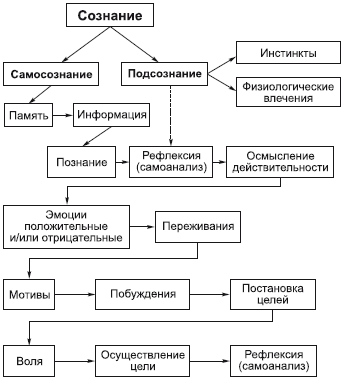 Сознание рождается в бытии, отражает бытие и творит бытие
Бытийное сознание:
 - решение комплексных задач поведения и деятельности человека;
-  основа рефлексивного С., содержит в себе его истоки, поскольку значения и смыслы зарождаются в бытийном слое.
Значение – это объективное содержание общественного сознания, усваиваемое человеком.
Смысл – это субъективная интерпретация человеком объективных значений.
Самосозна́ние — сознание субъектом самого себя в отличие от иного - других субъектов и мира вообще; это сознание человеком своего взаимодействия с объективным миром и миром субъективным (психикой), своих жизненно важных потребностей, мыслей, чувств, мотивов, инстинктов,  переживаний, действий.
Как формируется самосознание
Возрастная психология - это отрасль психологической науки,
изучающая факты и закономерности развития человека, возрастную
динамику его психики
ВОЗРАСТНАЯ ПСИХОЛОГИЯ
ЗАДАЧИ ВОЗРАСТНОЙ ПСИХОЛОГИИ
Изучение движущих сил, источников и механизмов психического
развития на всём протяжении жизненного пути человека
Периодизация психического развития в онтогенезе
	Изучение возрастных особенностей и закономерностей протекания психических процессов
Установление возрастных возможностей, особенностей,
закономерностей осуществления различных видов деятельности, усвоение знаний
Исследование возрастного развития личности, в том числе в
конкретных исторических условиях
	Определение возрастных норм психических функций, выявление психологических ресурсов и творческого потенциала человека
	Создание службы систематического контроля за ходом психического здоровья и развития детей, оказания помощи родителям в
проблемных ситуациях
ЗАКОНЫ ДЕТСКОГО РАЗВИТИЯ (Л.С. Выготский)
Первый закон — цикличность развития
Второй закон — неравномерность развития
Третий закон — «метаморфозы» в детском развитии
Четвертый закон — сочетание процессов эволюции и инволюции в развитии ребенка
ЛИТЕРАТУРА
Бордовская, Н. В.
Психология и педагогика учеб. для вузов / Н. В. Бордовская, С. И. Розум. - СПб. : Питер, 2014. - 624 с. - (Учебник для вузов . Стандарт третьего поколения).
Психология и педагогика [Электронный
ресурс] : учеб. для бакалавров / ред. П. И.
Пидкасистый. - 3-е изд., перераб. и доп. - М. : Юрайт, 2017.
Педагогический энциклопедический словарь. М., 2003
Спасибо за внимание